COMISIÓN TERCERA O ADMINISTRATIVA Y DE ASUNTOS GENERALES
INTEGRANTES DE LA COMISIÓN
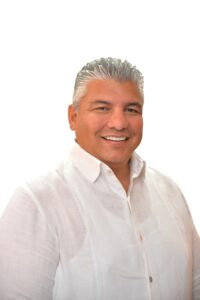 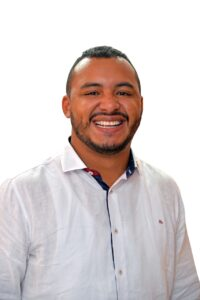 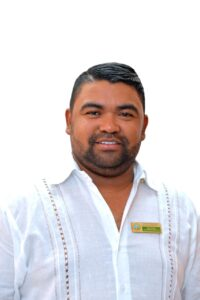 OSCAR ALFONSO 
MARÍN VILLALBA (VICEPRESIDENTE)
JAVIER 
JULIO BEJARANO
(SECRETARIO)
LUIS JAVIER 
CASSIANI VALIENTE (PRESIDENTE)
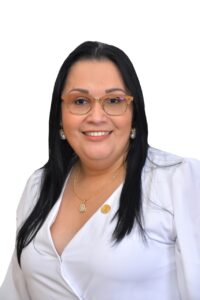 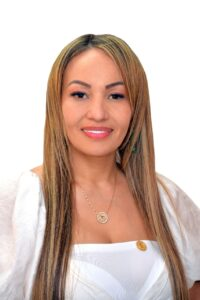 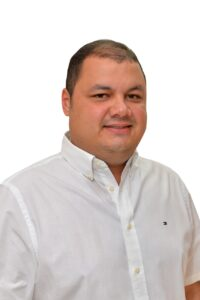 KATTYA MARÍA MENDOZA SALEME
GLORIA ISABEL 
ESTRADA BENAVIDES
LAUREANO MIGUEL 
CURI ZAPATA
PROYECTOS DE ACUERDO ASIGNADOS A LA COMISIÓN
Los proyectos de acuerdo asignados a la Comisión Tercera durante el primer semestre de 2021 fueron once (11), presentados en su totalidad por los concejales, los cuales se detallan a continuación:
PROYECTOS DE ACUERDO ASIGNADOS A LA COMISIÓN
PROYECTO DE ACUERDO No. 065 “POR MEDIO DEL CUAL SE LE DA PRIORIDAD AL USO DE LA BICICLETA Y SE INSTITUCIONALIZA LA SEMANA DE LA BICICLETA “LA NOTA ES EN BICI” EN EL DISTRITO DE CARTAGENA Y SE DICTAN OTRAS DISPOSICIONES” 
Ponentes: Wilson Toncel Ochoa (Coordinador), Carolina Lozano BenitoRevollo, Luder Ariza Sanmartín.
PROYECTO DE ACUERDO No. 067 “POR MEDIO DEL CUAL SE CREAN LAS CASAS DE LA JUVENTUD EN EL DISTRITO DE CARTAGENA DE INDIAS’’ 
Ponentes: Carolina Lozano BenitoRevollo (Coordinador), Oscar Marín Villalba, Rodrigo Reyes Pereira.
PROYECTO DE ACUERDO No. 070 “POR MEDIO DIO EL CUAL SE ESTABLECE LA OBLIGATORIEDAD DE LA ADECUACIÓN DE BICI-PARQUEADEROS ABIERTOS AL PÚBLICO DE LA CIUDAD DE CARTAGENA”
       Unificado con el P.A. 065 por tener unidad de materia. Se estudiaron como un solo      proyecto.
PROYECTOS DE ACUERDO ASIGNADOS A LA COMISIÓN
PROYECTO DE ACUERDO No. 073 “POR MEDIO DEL CUAL SE MODIFICA ACUERDO 028 DE 2004, POR EL CUAL SE REGLAMENTA EL SISTEMA DE PASANTÍAS EN LA ADMINISTRACIÓN DISTRITAL DE CARTAGENA DE INDIAS.“
Ponentes: Kattya Mendoza Saleme (Coordinador), Carolina Lozano BenitoRevollo, Sergio Mendoza Castro.	
PROYECTO DE ACUERDO No. 074 “POR MEDIO DEL CUAL SE PROMUEVE LA CREACIÓN DE BECAS EN LAS INSTITUCIONES DE EDUCACIÓN SUPERIOR DE LA CIUDAD DE CARTAGENA, DIRIGIDAS A DEPORTISTAS SELECCIÓN CARTAGENA QUE HAYAN PARTICIPADO EN COMPETENCIAS NACIONALES”
Ponentes: Carlos Barrios Gómez (Coordinador), Gloria Estrada Benavides.
PROYECTO DE ACUERDO No. 075 “POR EL CUAL SE MODIFICA Y ADICIONA EL ACUERDO 014 DE 2018, “POR MEDIO DEL CUAL SE ESTABLECE EL REGLAMENTO INTERNO DEL CONCEJO DE CARTAGENA DE INDIAS, DISTRITO TURÍSTICO Y CULTURAL Y SE DICTAN OTRAS DISPOSICIONES”
Ponentes: Claudia Arboleda Torres (Coordinador), César Pión González, David Caballero Rodríguez, Lewis Montero Polo.
PROYECTOS DE ACUERDO ASIGNADOS A LA COMISIÓN
PROYECTO DE ACUERDO No. 077 “POR EL CUAL SE CREA EL PROGRAMA DE PROMOCIÓN Y DEBATE DE  POLÍTICAS PÚBLICAS EN EL CONCEJO DISTRITAL DE CARTAGENA DE INDIAS, DENOMINADO “CONCEJO DE CARTAGENA EN AULA ABIERTA PARA LA FORMACIÓN CIUDADANA”
Ponentes: Carolina Lozano BenitoRevollo (Coordinador), Oscar Marín Villalba, Rodrigo Reyes Pereira
PROYECTO DE ACUERDO No. 078 “POR MEDIO DEL CUAL SE HACE UNA EXALTA DE MANERA PÓSTUMA LA MEMORIA DE UN CIUDADANO CARTAGENERO Y POR TANTO SE DESIGNA SU NOMBRE A UN ESTADIO BEISBOL UBICADO EN EL BARRIO LOS CARACOLES CON EL NOMBRE “ESTADIO DE BEISBOL NELSON BLANCO TORRES”
Ponentes: Oscar Marín Villalba (Coordinador), David Caballero Rodríguez, Laureano Curi Zapata 
PROYECTO DE ACUERDO No. 079 “POR MEDIO DEL CUAL SE DENOMINA LA PLAZA JUDITH PINEDO PORTO DE GONZÁLEZ A LA PLAZA UBICADA EN LA CALLE BALOCO AL FRENTE DE LA CASA DE LA CULTURA Y SE DICTAN OTRAS DISPOSICIONES“
Ponentes: Hernando Piña Elles (Coordinador), Cesar Pión González, Lewis Montero Polo.
PROYECTOS DE ACUERDO ASIGNADOS A LA COMISIÓN
PROYECTO DE ACUERDO No. 081 "POR MEDIO DEL CUAL LA CALLE REAL DE MANGA CAMBIA DE NOMBRE A TERESITA ROMÁN DE ZUREK“
Ponentes: Luis Javier Cassiani Valiente (Coordinador), Laureano Curi Zapata, Liliana Suárez Betancourt.
PROYECTO DE ACUERDO No. 084 "POR EL CUAL SE CONFORMA UN COMITÉ PARA EL DIÁLOGO SOCIAL E INCLUSIÓN QUE PERMITA LA CONSTRUCCIÓN DE BASES SÓLIDAS PARA LA PAZ URBANA Y RURAL DE CARTAGENA “
Ponentes: Fernando Niño Mendoza (Coordinador), Luis Javier Cassiani Valiente, Hernando Piña Elles.
TRÁMITE DE LOS PROYECTOS DE ACUERDO RADICADOS
PROYECTOS DE ACUERDO CONVERTIDOS EN ACUERDO
PROYECTO DE ACUERDO No. 065-070 “POR MEDIO DEL CUAL SE LE DA PRIORIDAD AL USO DE LA BICICLETA Y SE INSTITUCIONALIZA LA SEMANA DE LA BICICLETA “LA NOTA ES EN BICI” EN EL DISTRITO DE CARTAGENA Y SE DICTAN OTRAS DISPOSICIONES”      
      Convertido en Acuerdo 055 del 14 de mayo de 2021.
 
PROYECTO DE ACUERDO No. 074 “POR MEDIO DEL CUAL SE PROMUEVE LA CREACIÓN DE BECAS EN LAS INSTITUCIONES DE EDUCACIÓN SUPERIOR DE LA CIUDAD DE CARTAGENA, DIRIGIDAS A DEPORTISTAS SELECCIÓN CARTAGENA QUE HAYAN PARTICIPADO EN COMPETENCIAS NACIONALES”
      Convertido en Acuerdo 062 del 01 de julio de 2021

PROYECTO DE ACUERDO No. 075 “POR EL CUAL SE MODIFICA Y ADICIONA EL ACUERDO 014 DE 2018, “POR MEDIO DEL CUAL SE ESTABLECE EL REGLAMENTO INTERNO DEL CONCEJO DE CARTAGENA DE INDIAS, DISTRITO TURÍSTICO Y CULTURAL Y SE DICTAN OTRAS DISPOSICIONES”
      Convertido en Acuerdo 053 del 11 de mayo de 2021
PROYECTOS DE ACUERDO CONVERTIDOS EN ACUERDO
PROYECTO DE ACUERDO No. 078 “POR MEDIO DEL CUAL SE HACE UNA EXALTA DE MANERA PÓSTUMA LA MEMORIA DE UN CIUDADANO CARTAGENERO Y POR TANTO SE DESIGNA SU NOMBRE A UN ESTADIO BEISBOL UBICADO EN EL BARRIO LOS CARACOLES CON EL NOMBRE “ESTADIO DE BEISBOL NELSON BLANCO TORRES”
      Convertido en Acuerdo 061 del 06 de julio de 2021

PROYECTO DE ACUERDO No. 079 “POR MEDIO DEL CUAL SE DENOMINA LA PLAZA JUDITH PINEDO PORTO DE GONZÁLEZ A LA PLAZA UBICADA EN LA CALLE BALOCO AL FRENTE DE LA CASA DE LA CULTURA Y SE DICTAN OTRAS DISPOSICIONES“
      Convertido en Acuerdo 057 del 04 de junio de 2021.
PROYECTOS DE ACUERDO RETIRADOS
PROYECTO DE ACUERDO No. 073 “POR MEDIO DEL CUAL SE MODIFICA ACUERDO 028 DE 2004, POR EL CUAL SE REGLAMENTA EL SISTEMA DE PASANTÍAS EN LA ADMINISTRACIÓN DISTRITAL DE CARTAGENA DE INDIAS."
Autor del Proyecto de Acuerdo solicita retiro a la plenaria antes del 	estudio      de la ponencia de segundo debate.

PROYECTO DE ACUERDO No. 077 “POR EL CUAL SE CREA EL PROGRAMA DE PROMOCIÓN Y DEBATE DE POLÍTICAS PÚBLICAS EN EL CONCEJO DISTRITAL DE CARTAGENA DE INDIAS, DENOMINADO “CONCEJO DE CARTAGENA EN AULA ABIERTA PARA LA FORMACIÓN CIUDADANA”
Proyecto de Acuerdo retirado por el autor antes de la realización del estudio en Comisión Tercera.

PROYECTO DE ACUERDO No. 081 "POR MEDIO DEL CUAL LA CALLE REAL DE MANGA CAMBIA DE NOMBRE A TERESITA ROMÁN DE ZUREK"
Proyecto de Acuerdo retirado por el autor antes de la realización de la Audiencia Pública.
PROYECTOS DE ACUERDO EN TRÁMITE
PROYECTO DE ACUERDO No. 067 “POR MEDIO DEL CUAL SE CREAN LAS CASAS DE LA JUVENTUD EN EL DISTRITO DE CARTAGENA DE INDIAS’’
Para estudio de ponencia de segundo debate en plenaria.


PROYECTO DE ACUERDO No. 084 “POR EL CUAL SE CONFORMA EL COMITÉ PARA EL DIALOGO SOCIAL E INCLUSIÓN QUE PERMITA LA CONSTRUCCIÓN DE BASES SÓLIDAS PARA LA PAZ URBANA Y RURAL DE CARTAGENA
Para estudio en Comisión Tercera de Ponencia de Primer Debate.
SESIONES DE COMISIÓN1ER SEMESTRE VIGENCIA 2021
SESIONES DE COMISIÓN
AUDIENCIAS PÚBLICAS PROYECTOS DE ACUERDO ASIGNADOS A LA COMISIÓN 
 ESTUDIO DE PONENCIA DE PRIMER DEBATE A LOS PROYECTOS DE ACUERDO 065, 067, 070, 073, 074, 075, 078, 079 Y 084
VIGILANCIA INSTITUCIONES EDUCATIVAS OFICIALES DEL DISTRITO
Sesión de Comisión y Mesa de Trabajo para hacer seguimiento al servicio de vigilancia y a la situación laboral de los vigilantes 
 PLAN DE ALIMENTACIÓN ESCOLAR – P.A.E.
Sesión de Comisión para el seguimiento a la ejecución del contrato del P.A.E., solicitud referente a documentación de Contratistas y al cronograma de entregas del P.A.E. 
Solicitud de Actuación especial a la Contraloría Distrital
SESIONES DE COMISIÓN
CLÍNICA MATERNIDAD RAFAEL CALVO
Sesión de Comisión y Mesa de Trabajo para dar seguimiento y solución a la situación financiera de la institución.

 SEGUIMIENTO AL PLAN DE INTERVENTORÍA E.S.E. HOSPITAL LOCAL CARTAGENA DE INDIAS

 SEGUIMIENTO A OCUPACIÓN DE CAMAS UCI EN EL DISTRITO DE CARTAGENA